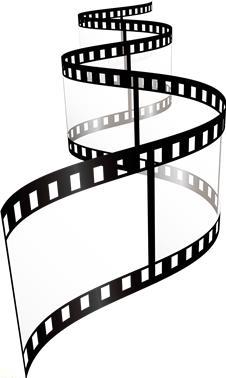 Писатели –
детям
Речевая  разминка
Тихая сказка
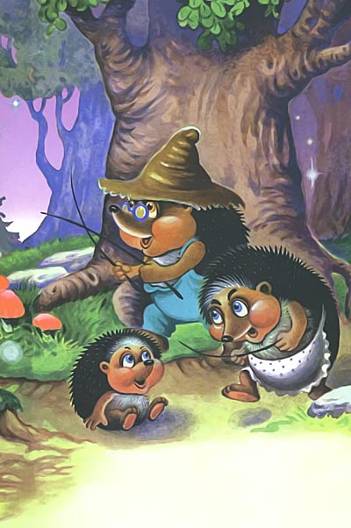 Эту сказку ты прочтёшьТихо, тихо, тихо...Жили-были серый ёжИ его ежиха.Серый ёж был очень тихИ ежиха тоже.И ребёнок был у них -Очень тихий ёжик…
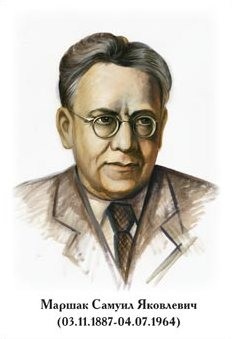 Из биографии С.Я. Маршака
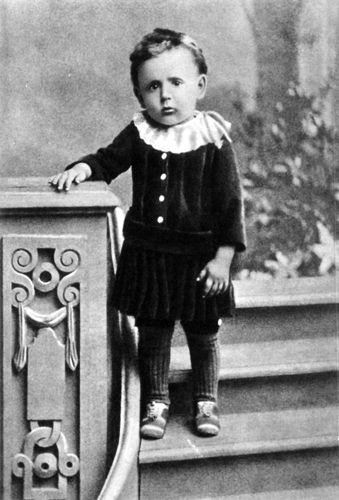 Самуил Яковлевич Маршак родился 3 ноября 1887 года в Воронеже.
         Раннее детство и первые школьные годы будущий писатель провёл в маленьком городке Острогожске Воронежской губернии. Его семья жила небогато, но дружно.
Из биографии С.Я. Маршака
Мальчик с детства тянулся к знаниям, к книгам, рано стал писать стихи.
         Сначала учился в гимназии, потом окончил Лондонский университет. Первые стихотворные книжки писателя появились в 1923 году.
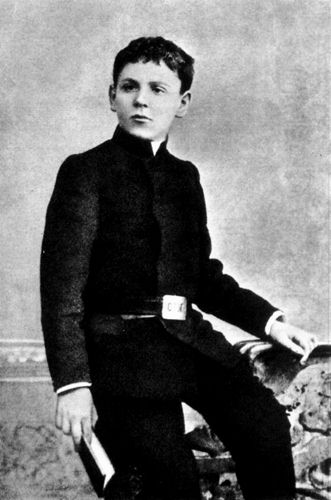 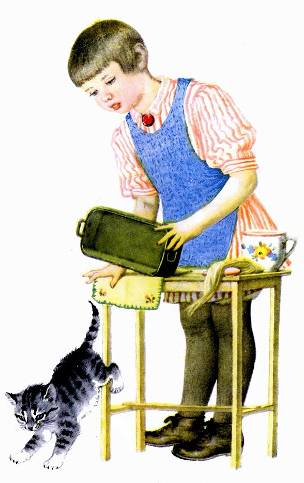 Усатый полосатый.
Жила-была девочка. 
Как её звали?Кто звал,Тот и знал.А вы не знаете.Сколько ей было лет?Сколько зим,Столько лет, -Сорока ещё нет.А всего четыре года.
И был у неё... 
Кто у неё был?Серый,Усатый,Весь полосатый.Кто это такой? ……….
Котёнок.
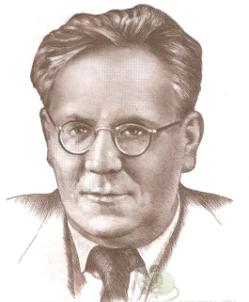 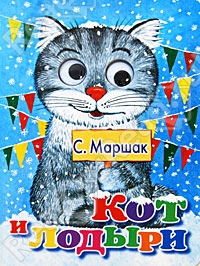 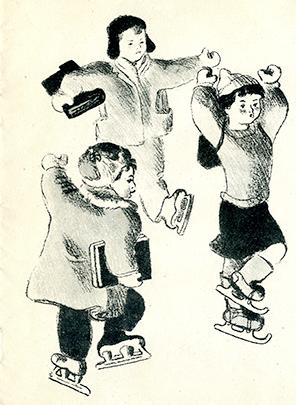 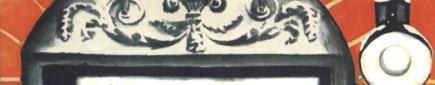 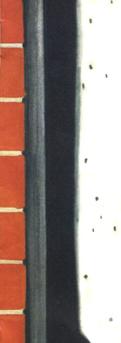 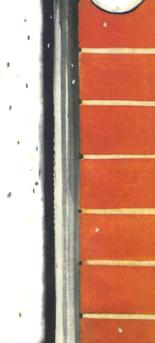 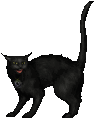 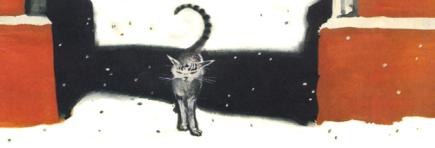 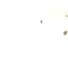 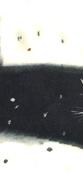 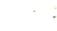 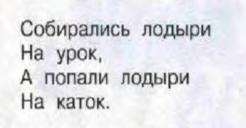 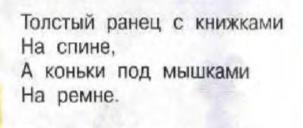 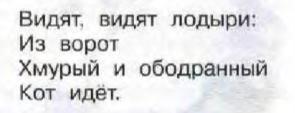 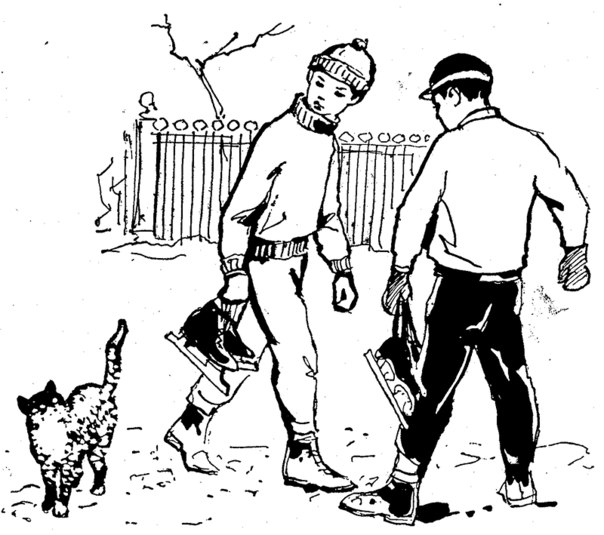 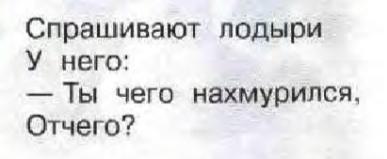 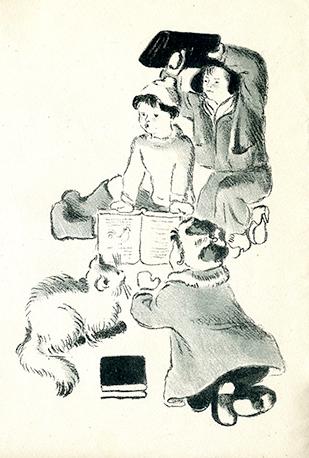 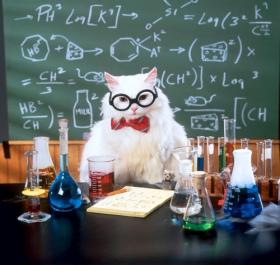 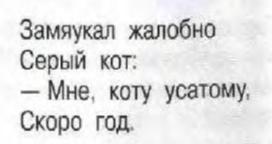 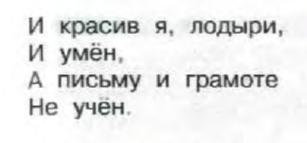 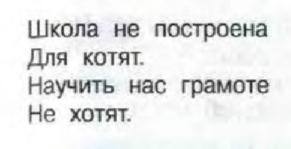 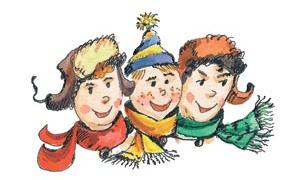 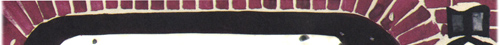 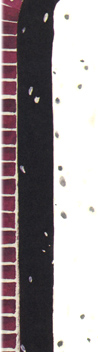 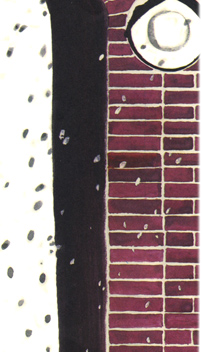 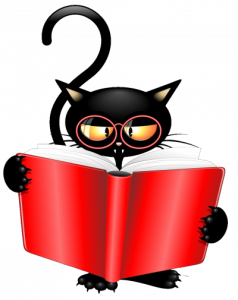 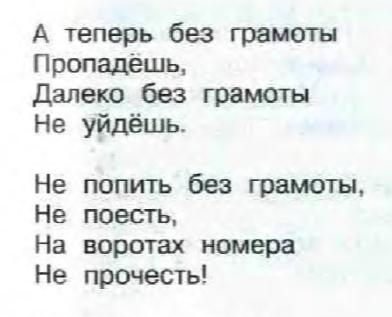 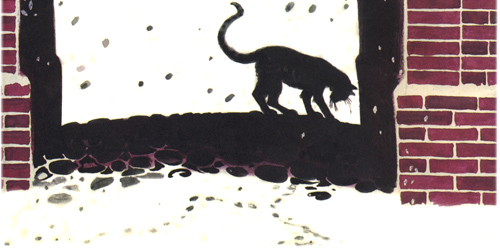 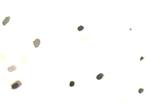 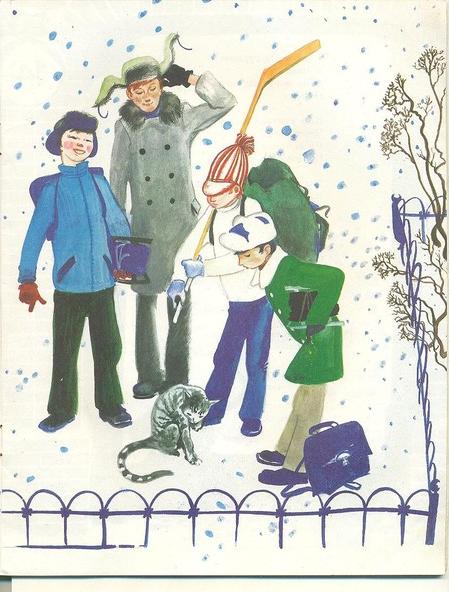 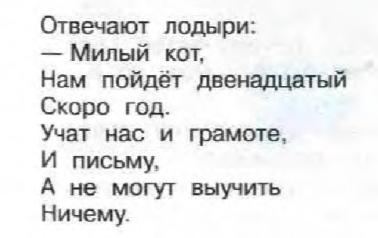 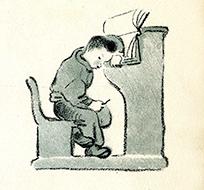 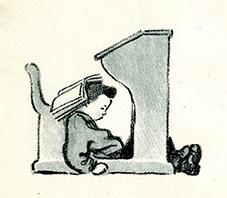 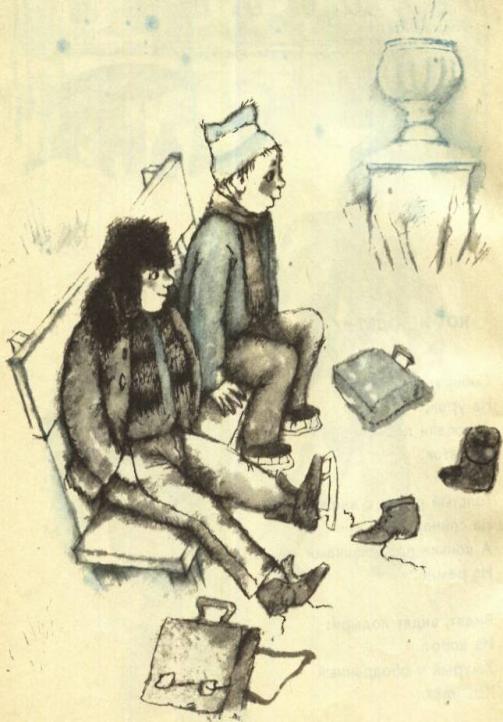 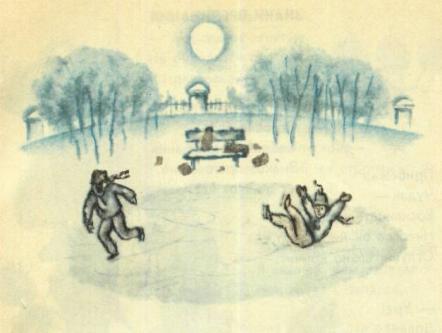 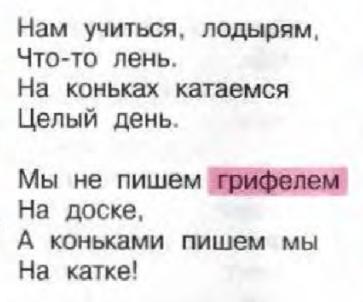 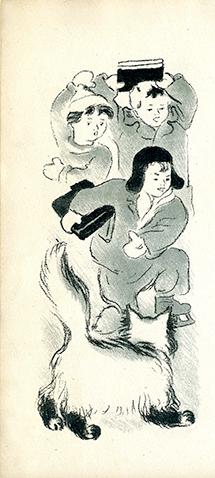 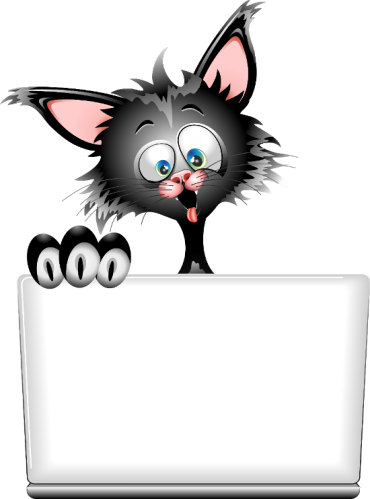 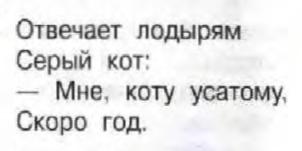 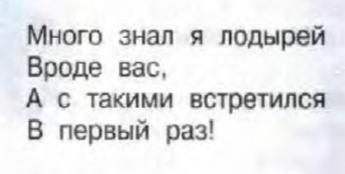 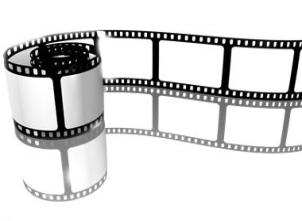 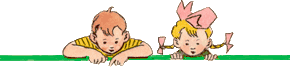 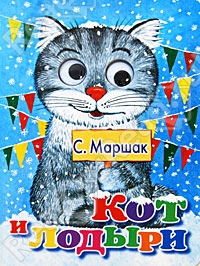 Чтение стихотворения
с. 26 – 29
Заглянем в прошлое…
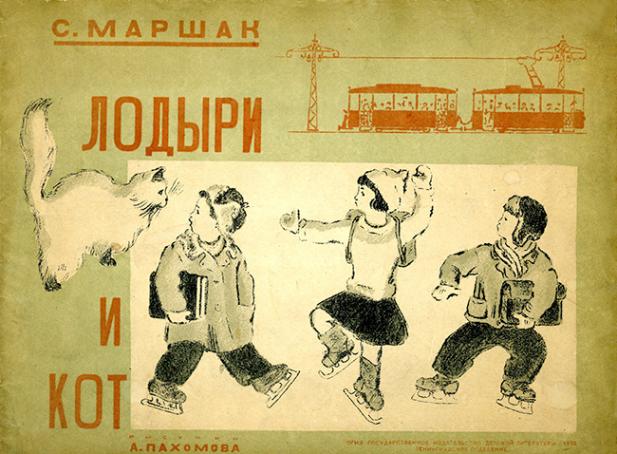 Год 1935
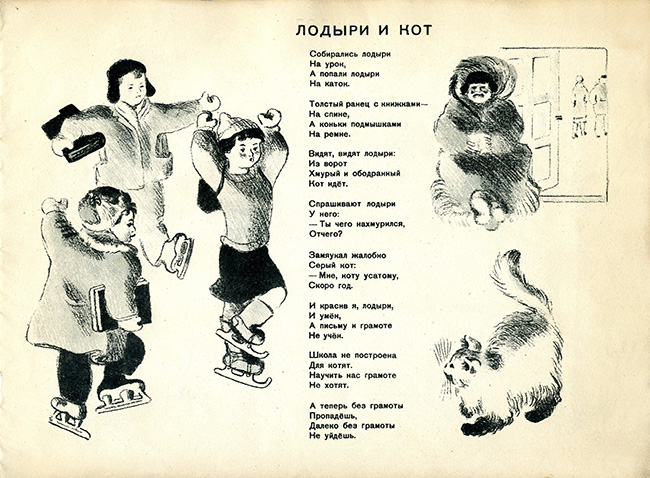 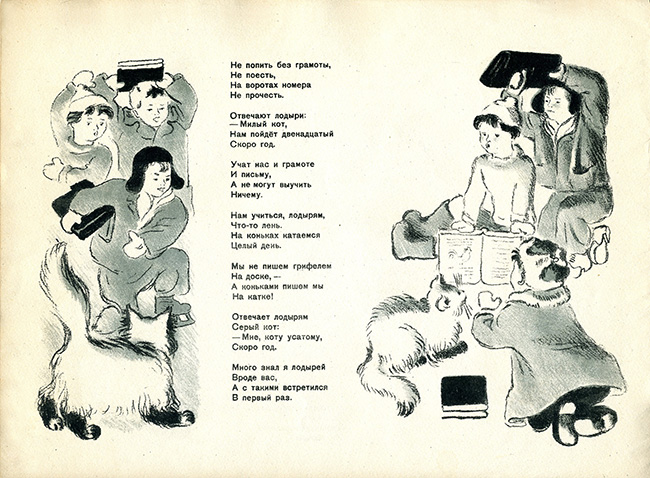 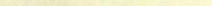 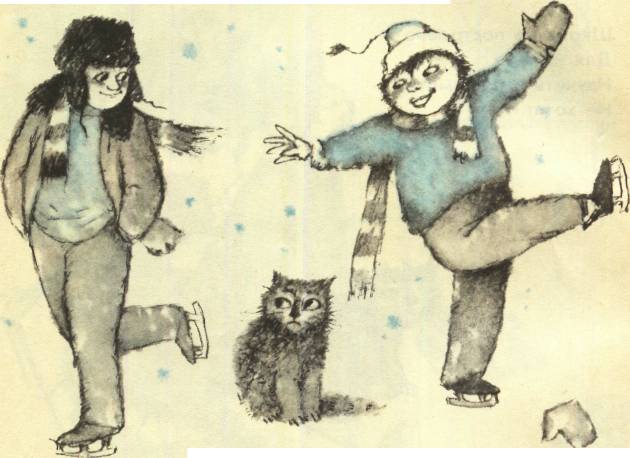 Конец
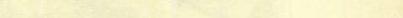 Домашнее  задание:
с. 26 – 29 (читать)
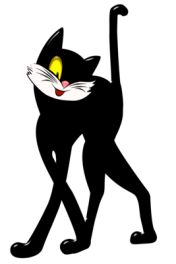